EĞİTİM ÖĞRETİMDE ETİK-5.BÖLÜM
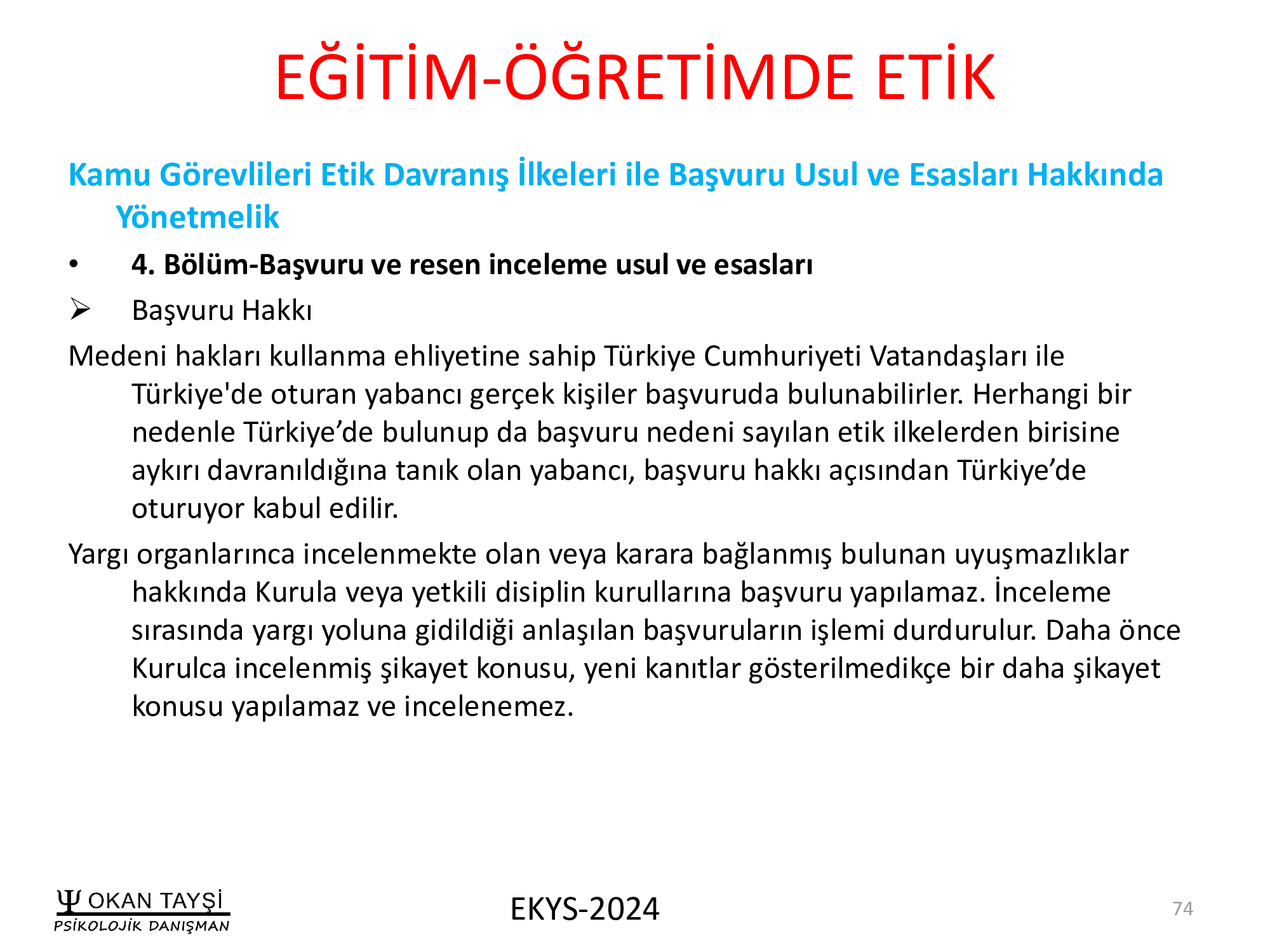 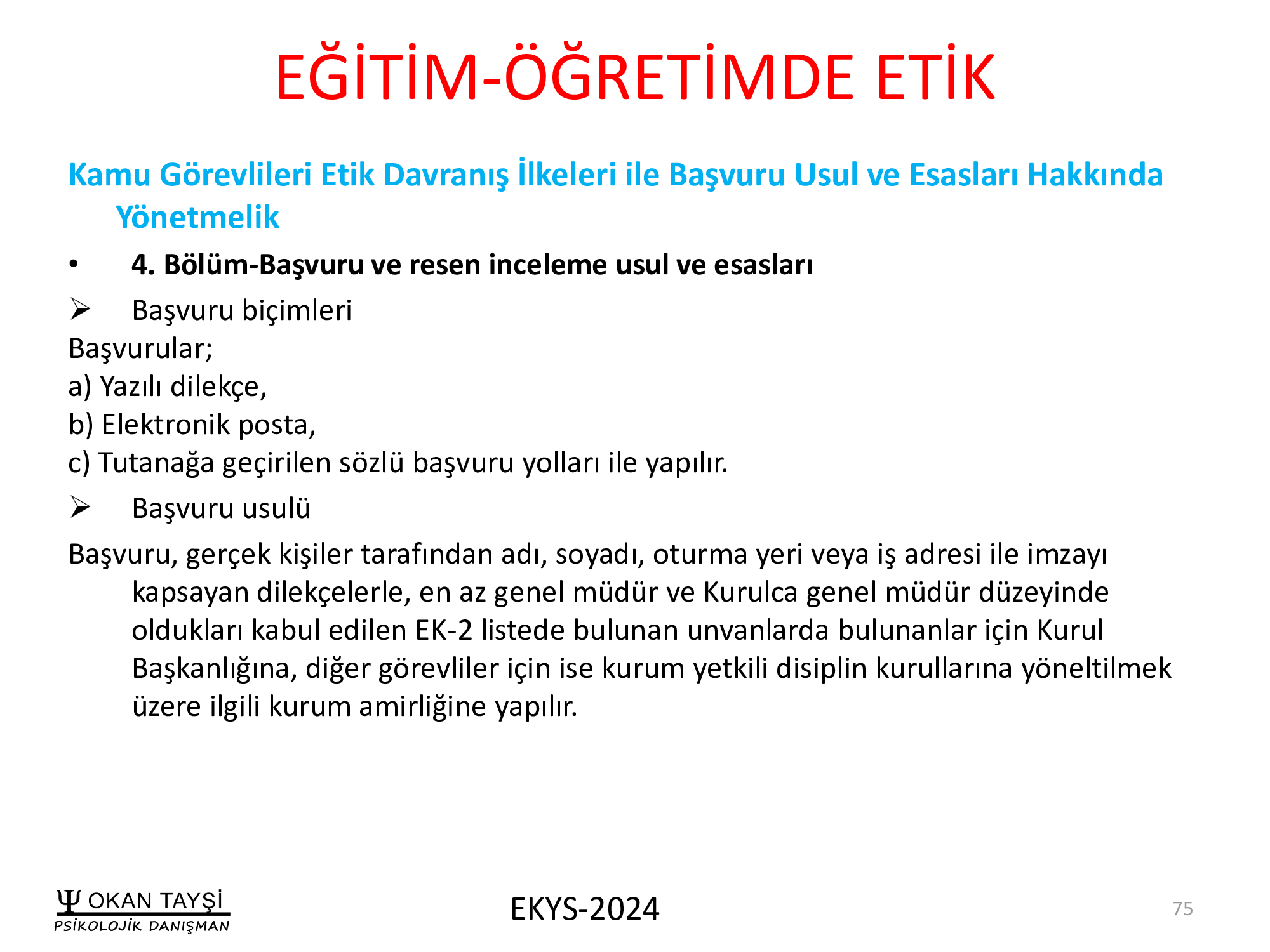 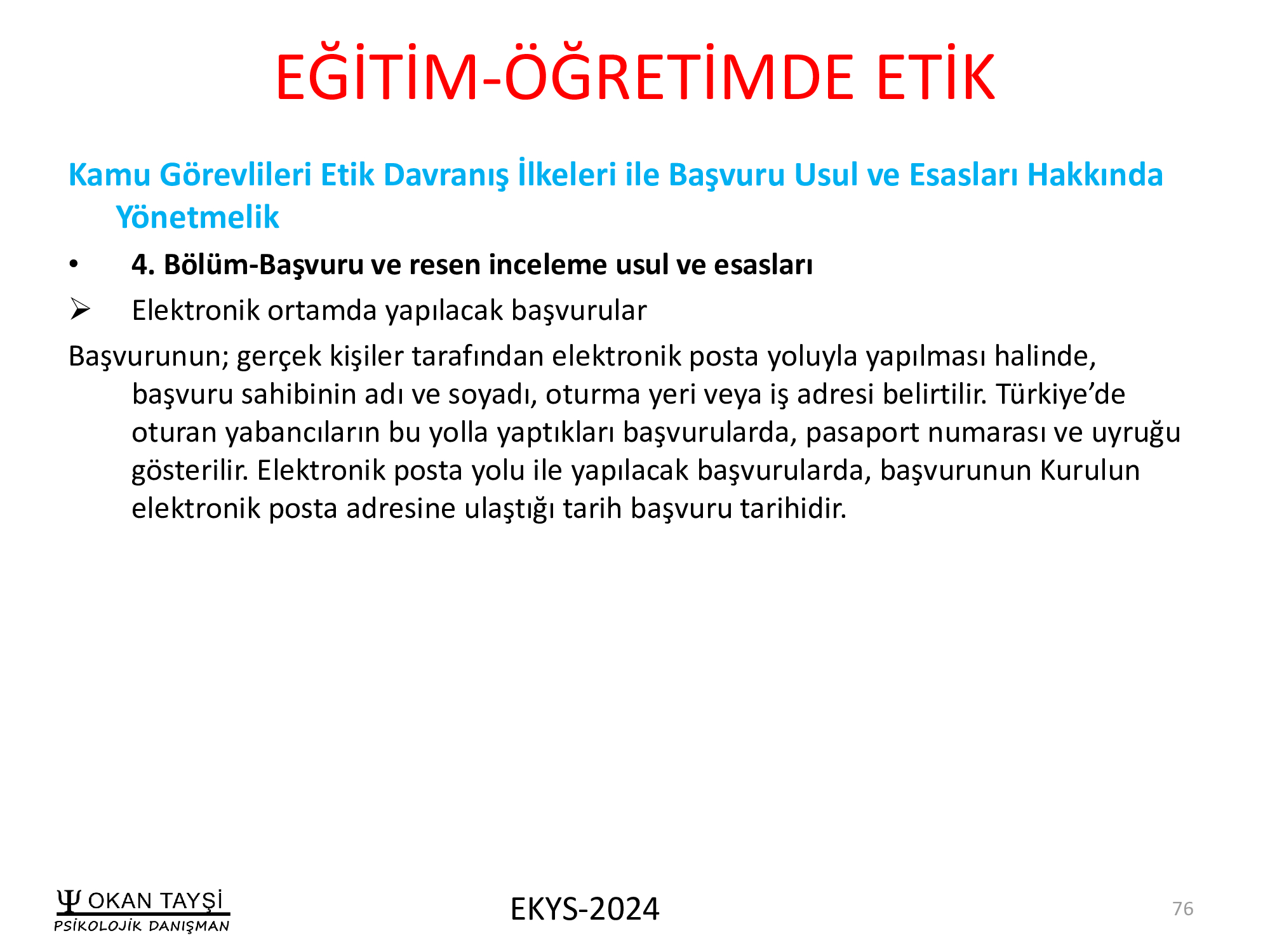 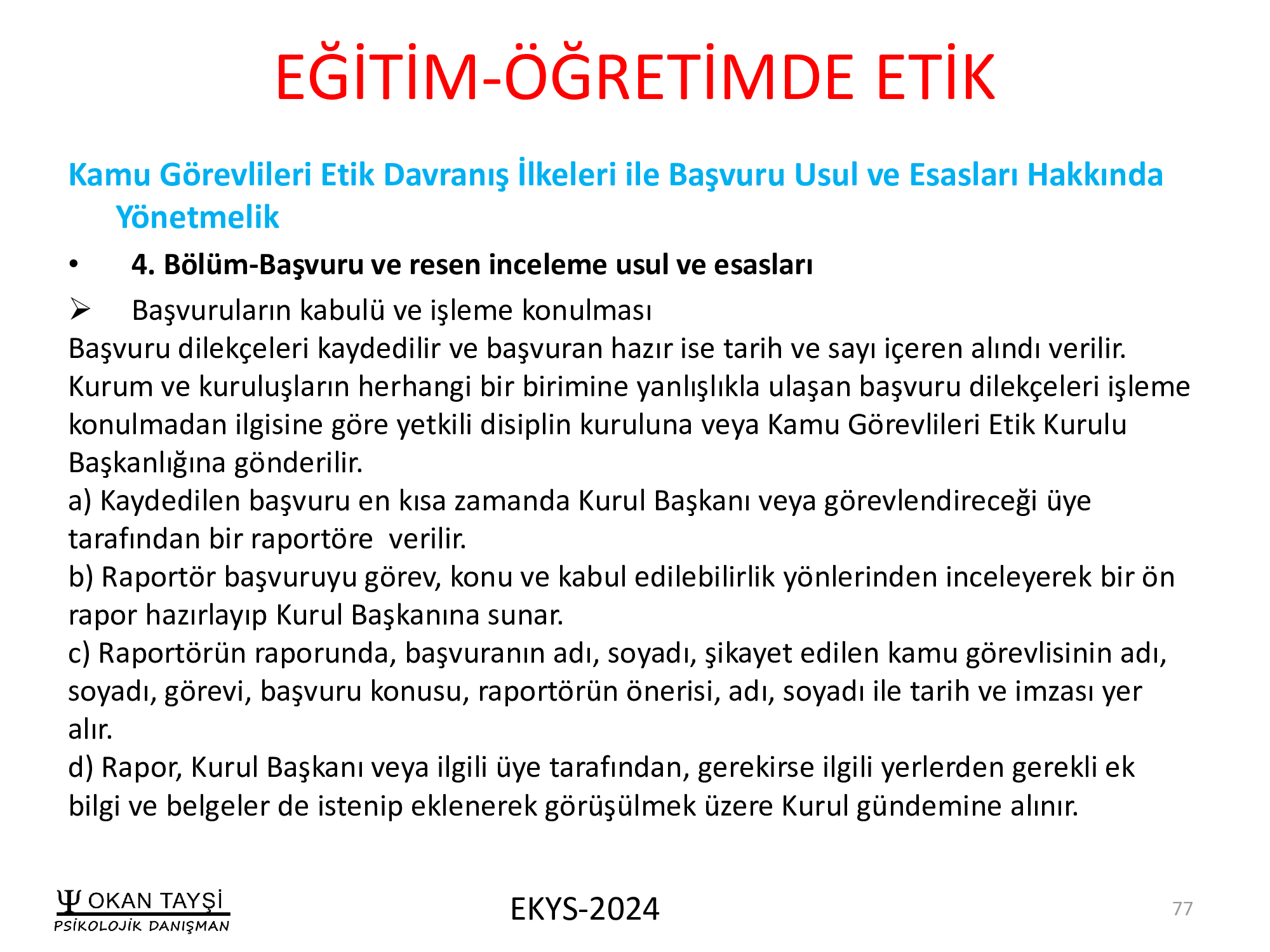 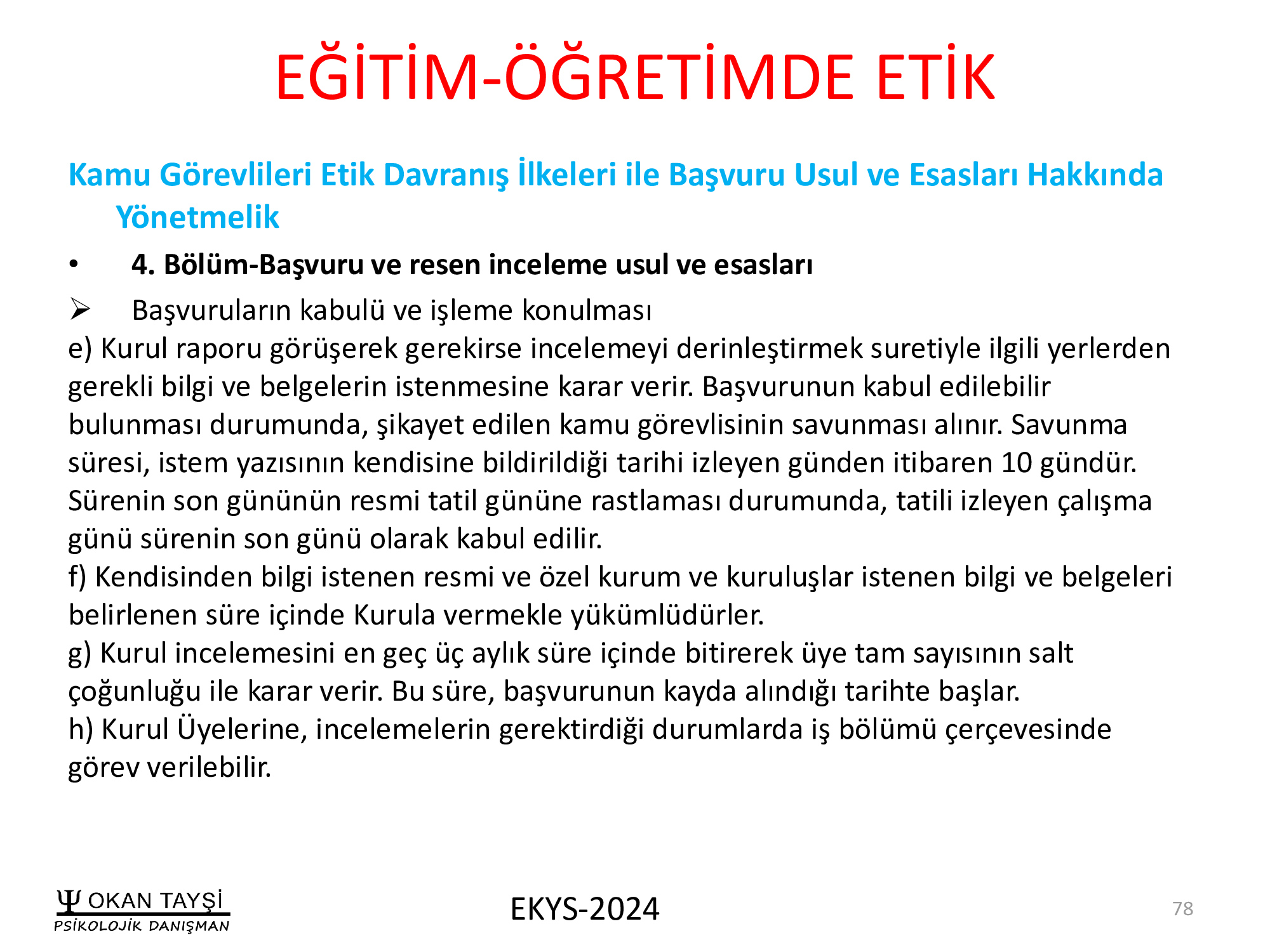 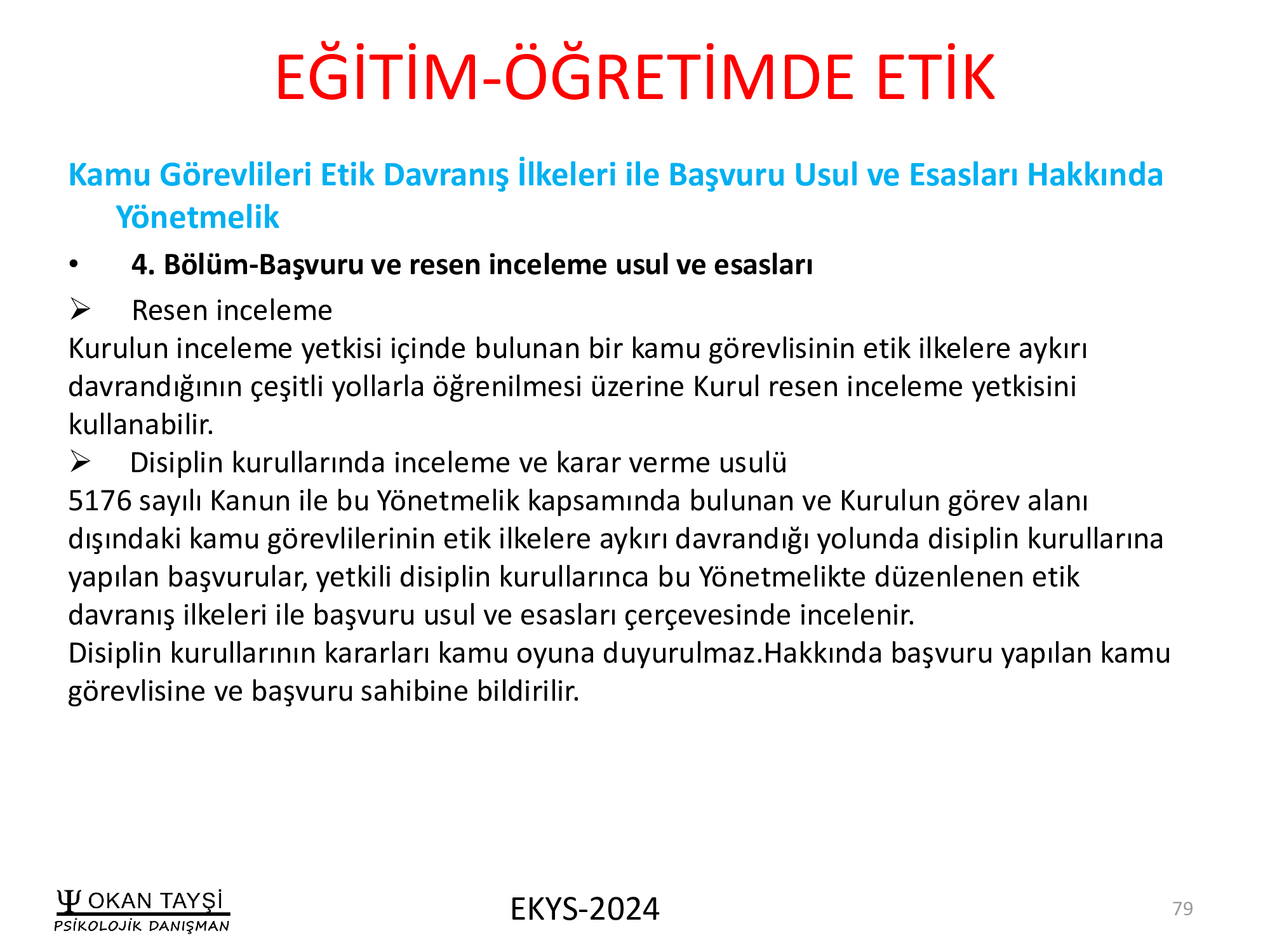 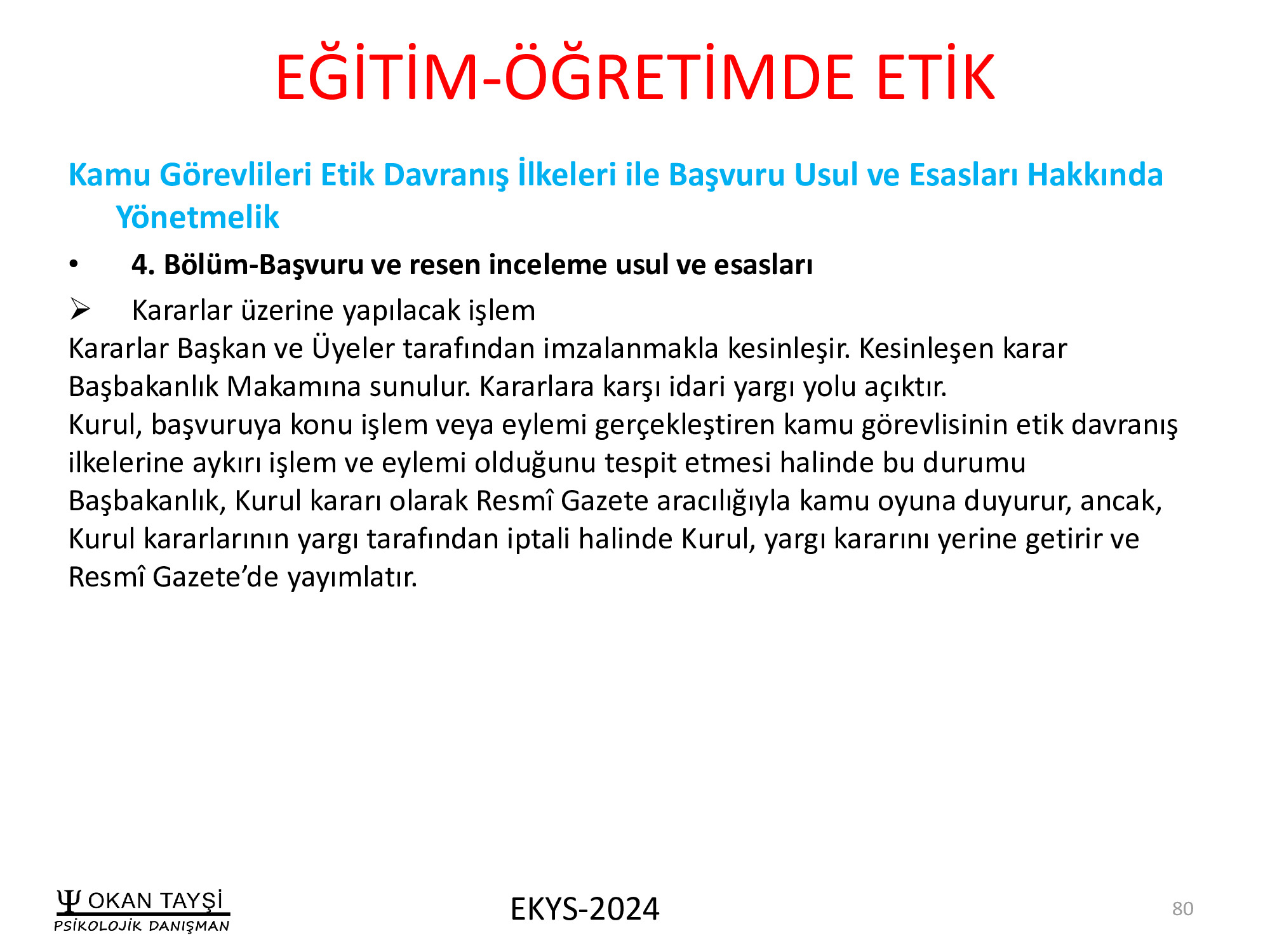 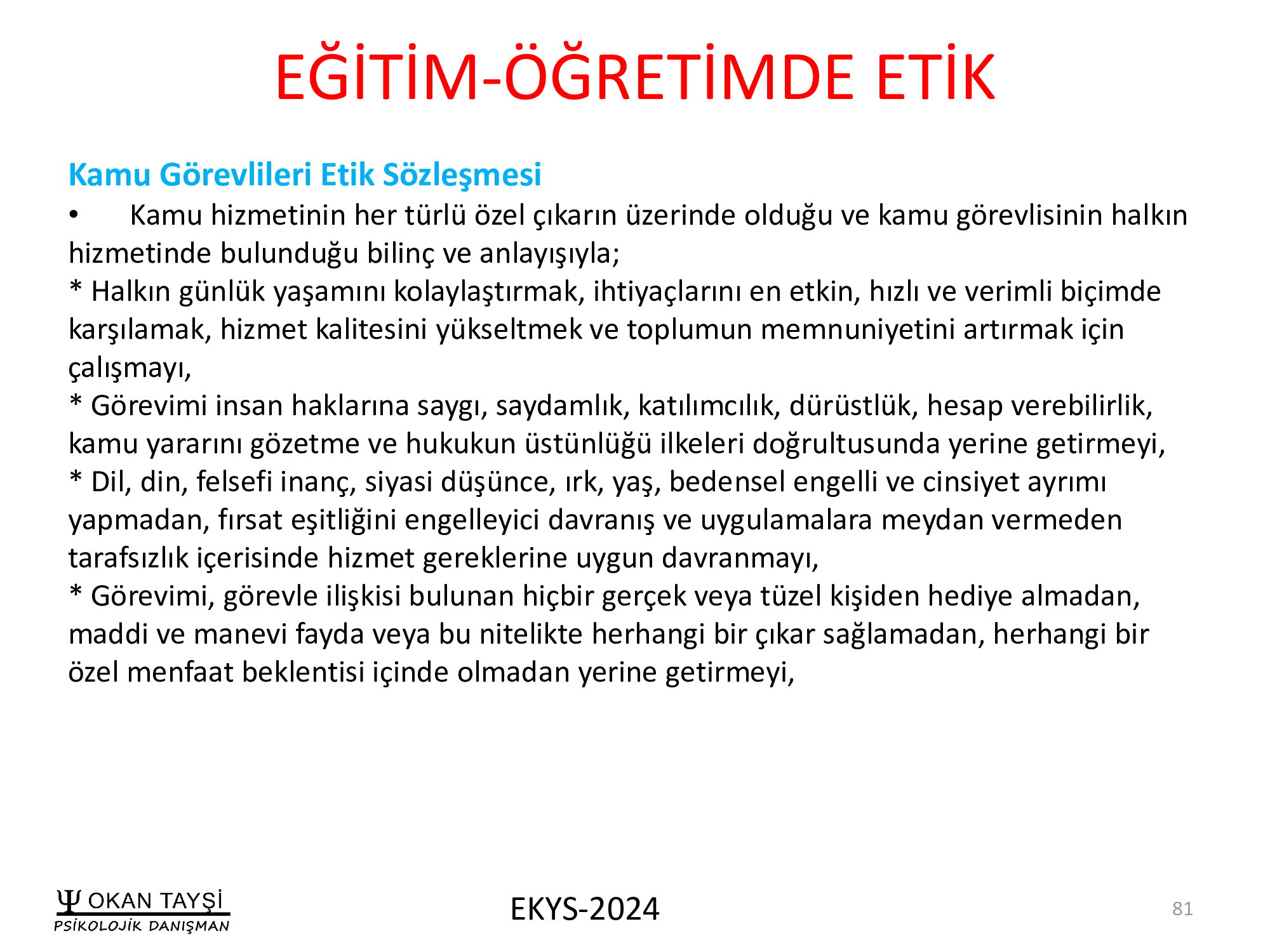 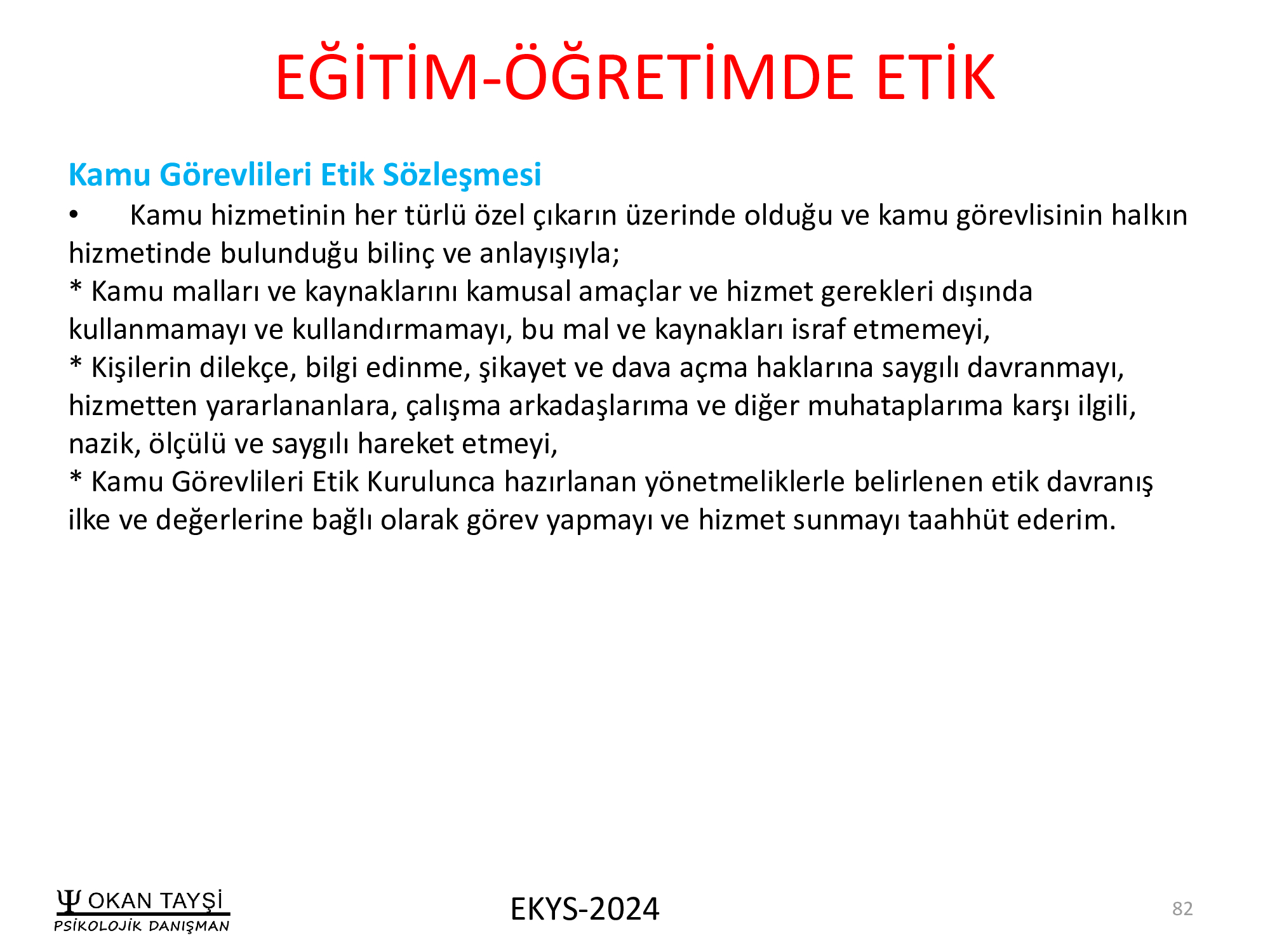 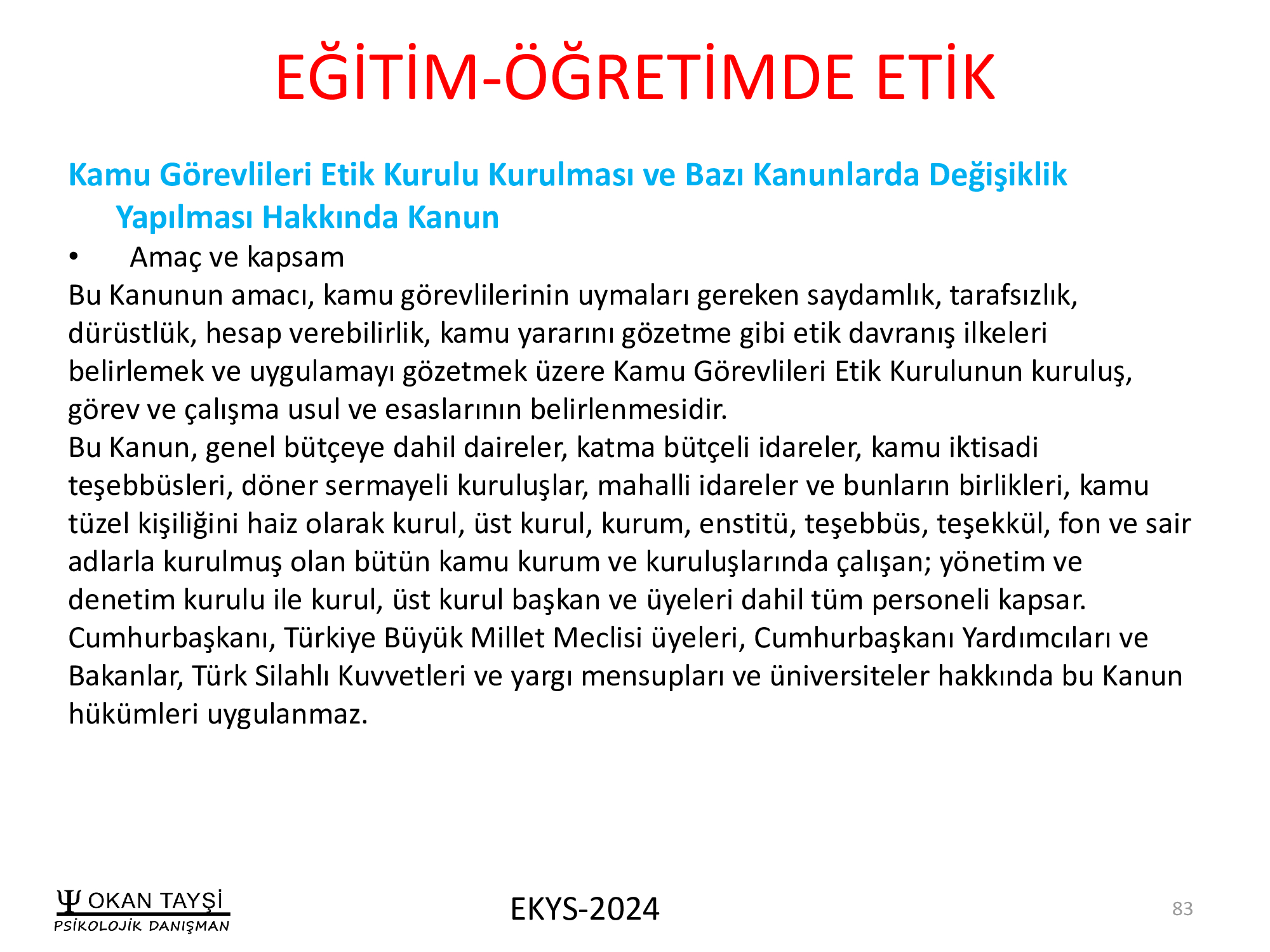 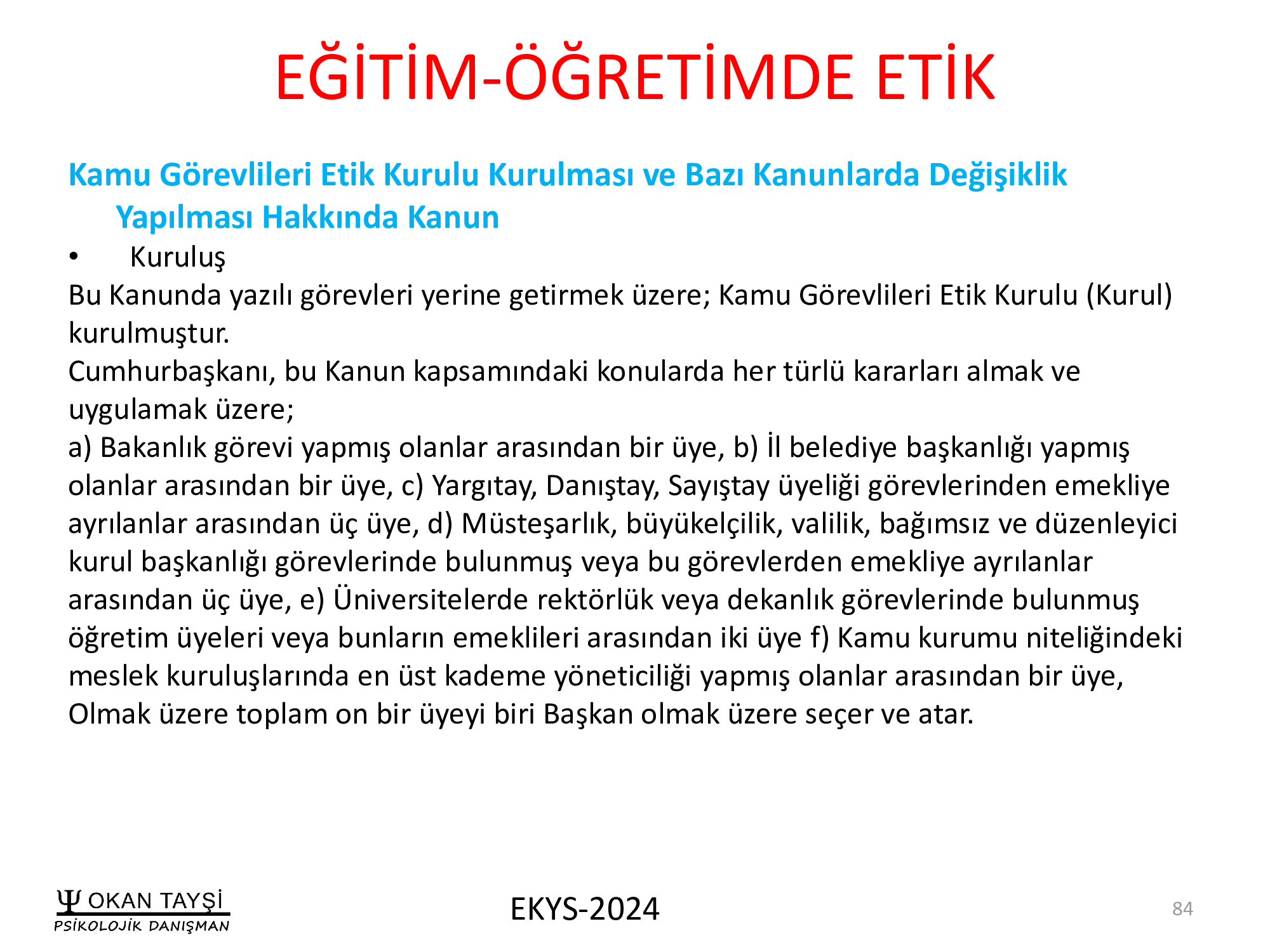 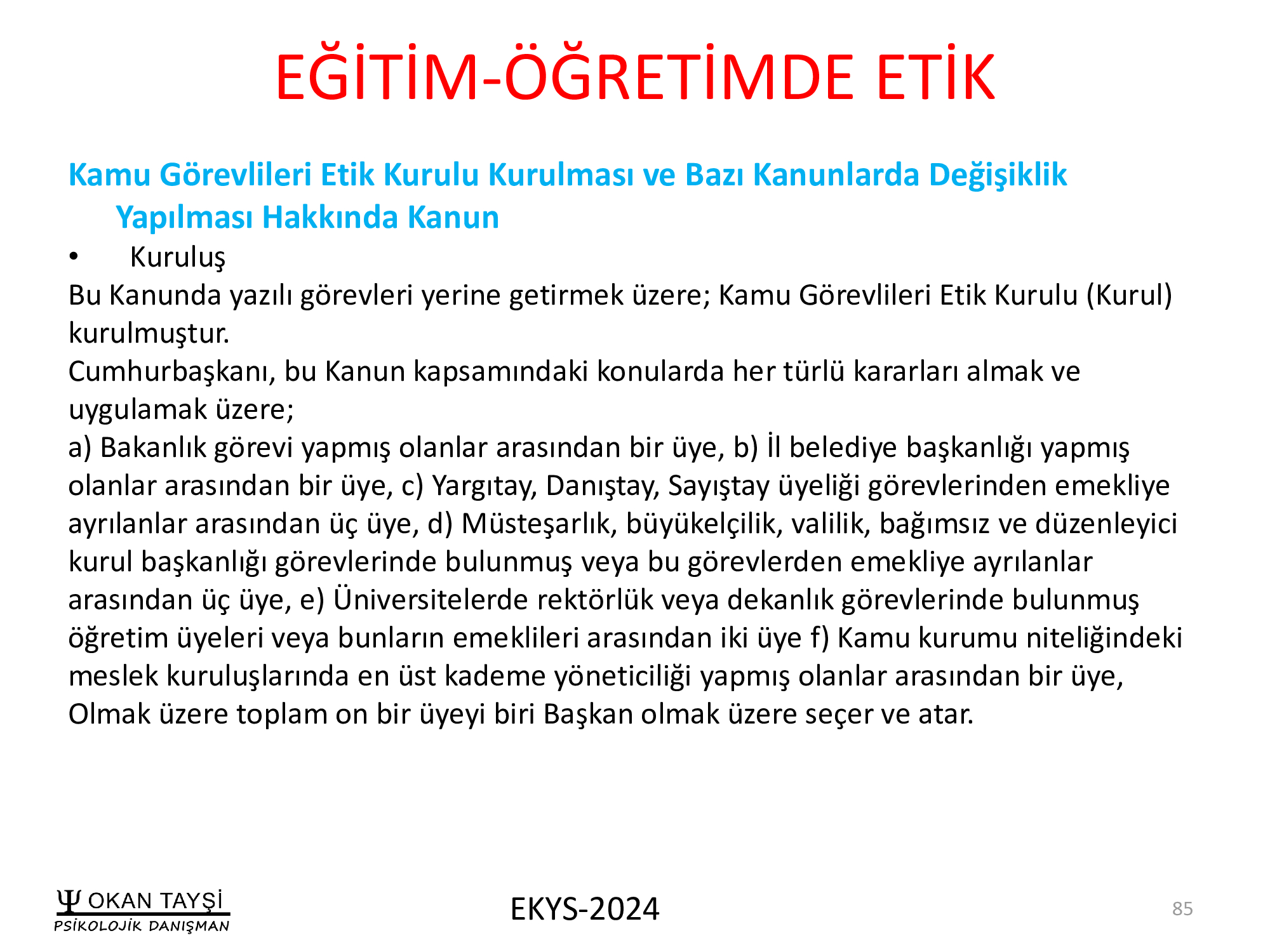 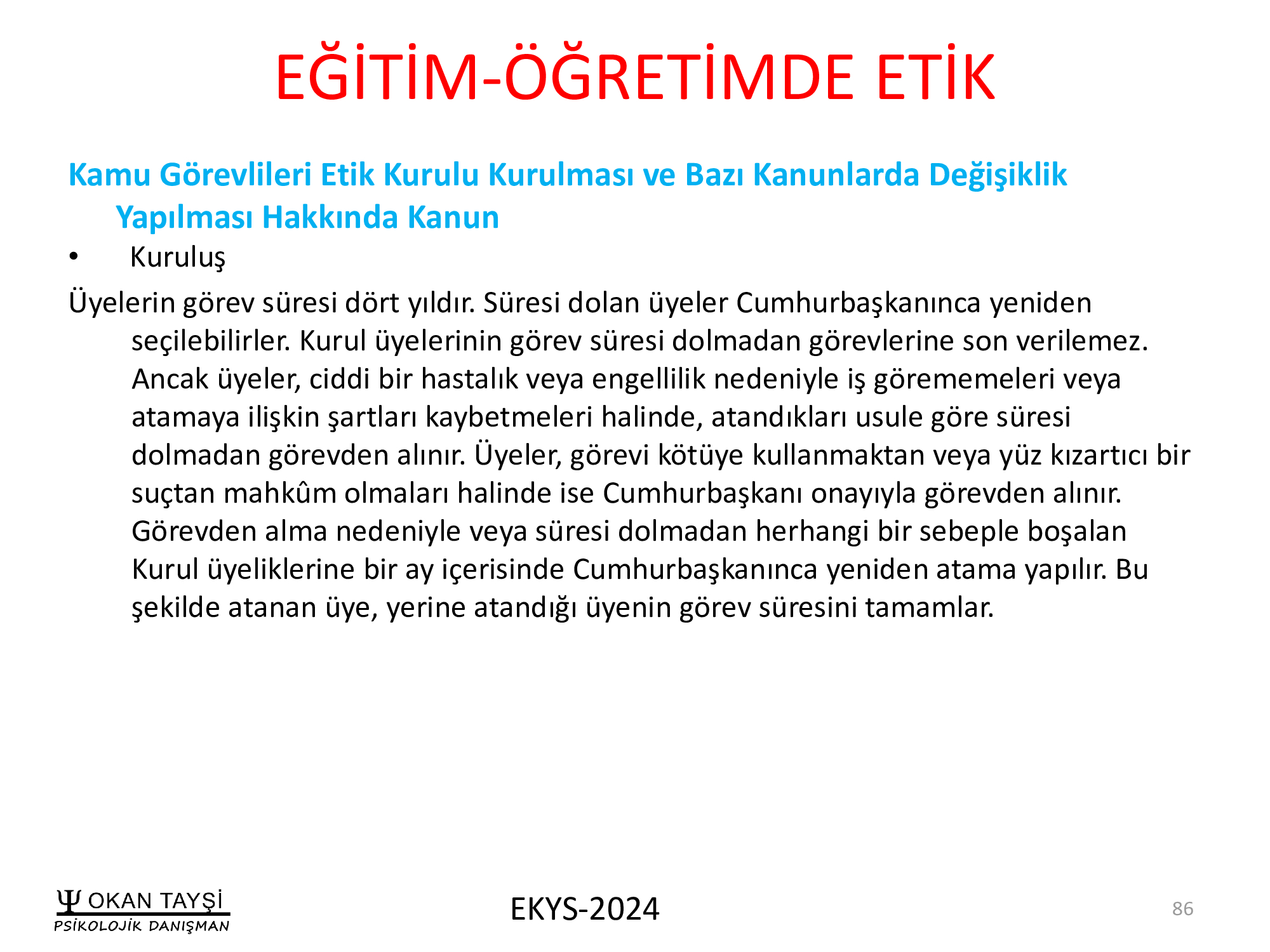 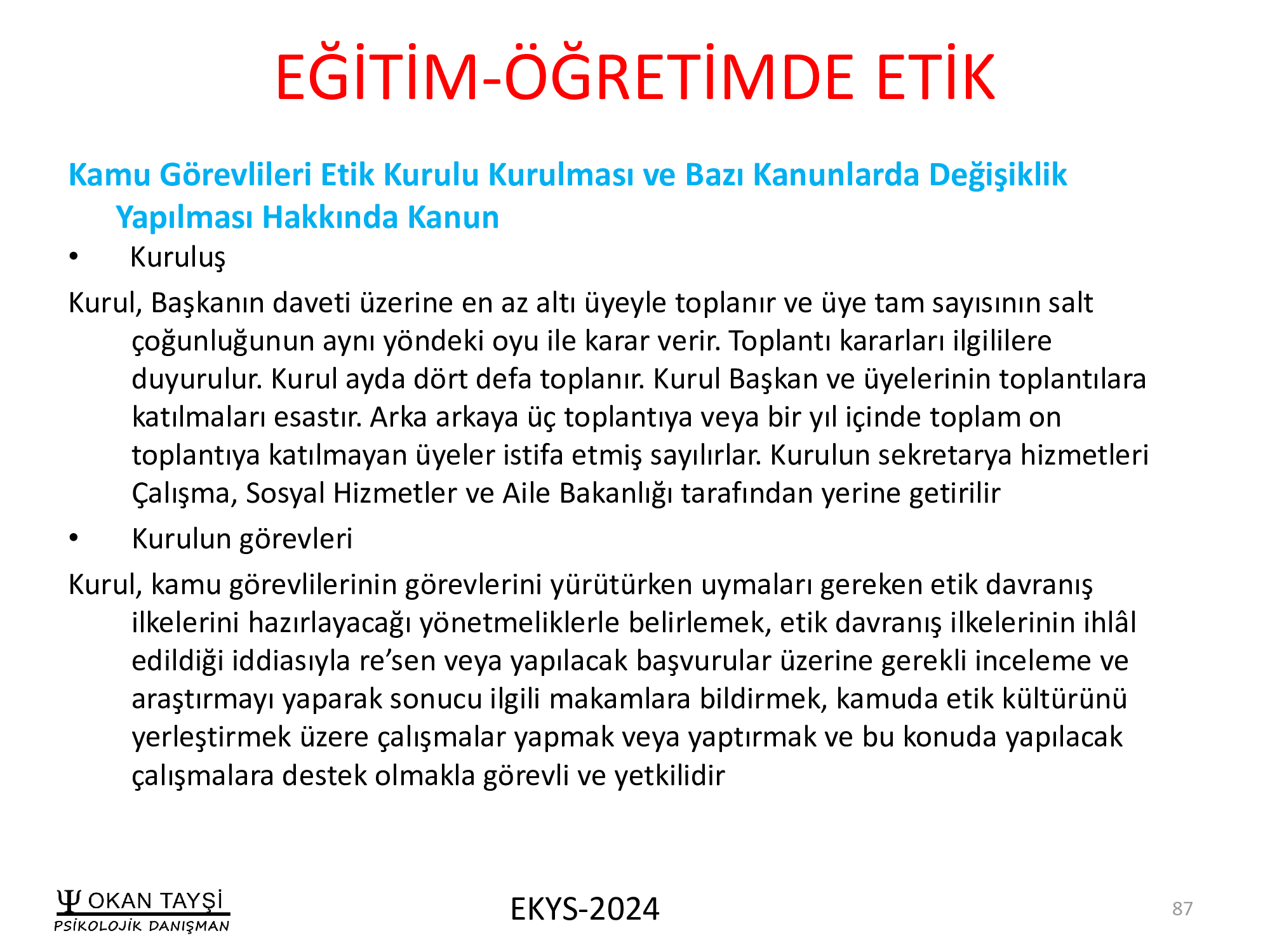